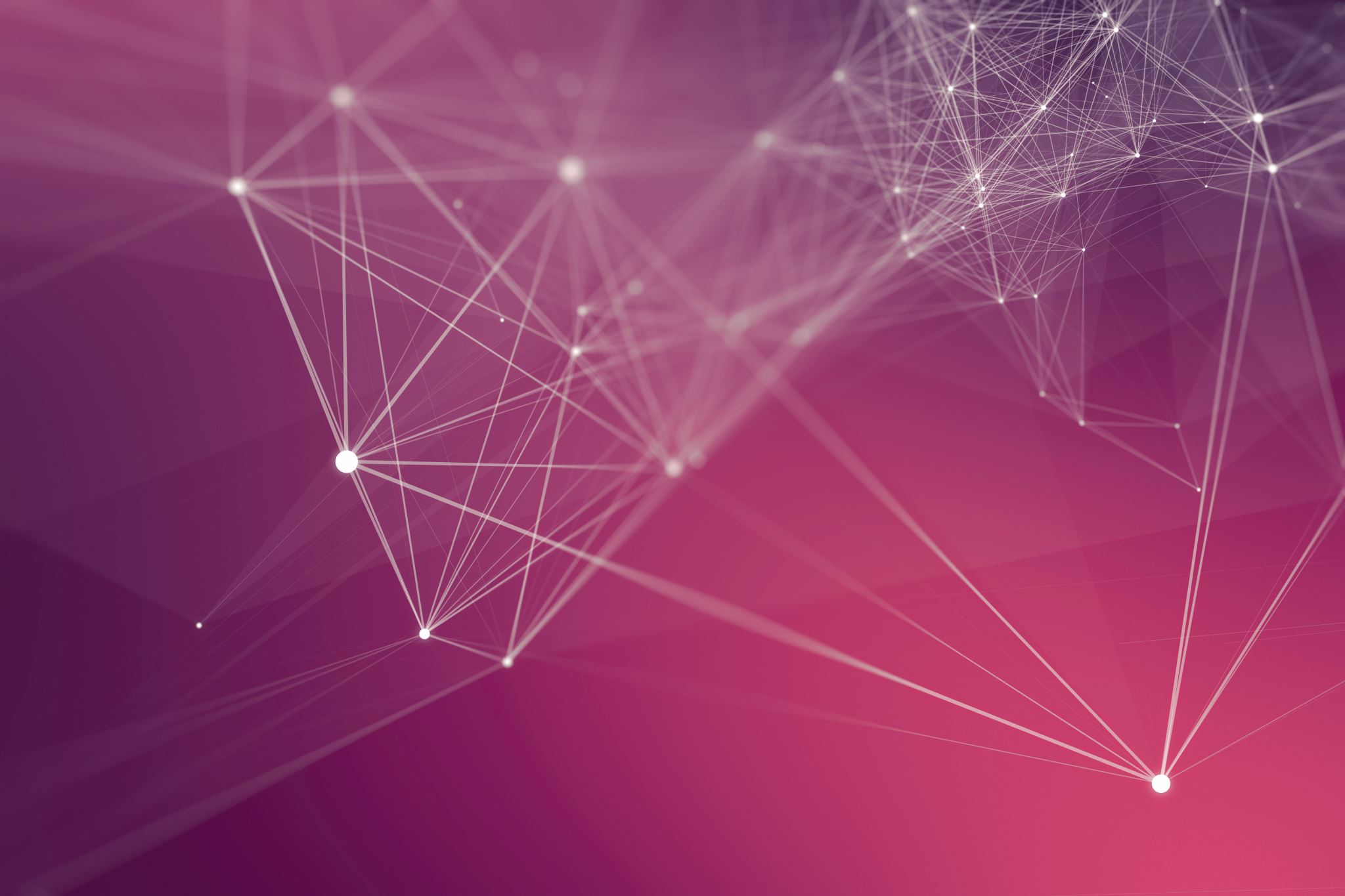 Babilonia's Brief
The squares’ problem
Project overview and background
Foreign students' opinion
"Before arriving in Naples, we had already heard about the famous Piazza Bellini It is a square where Erasmus people meet and meet Italian people. It is a place with a very good atmosphere, and it is always full. You have the option of being in the street talking to people or also of sitting in a bar to have a Spritz."
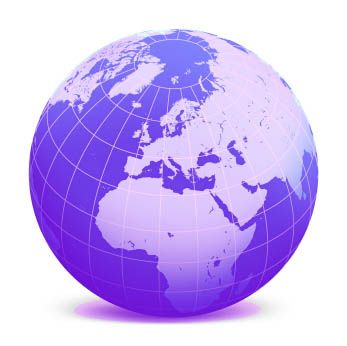 Go around the plaza
https://www.google.it/maps/@40.8498021,14.2519475,3a,75y,70.88h,72.77t/data=!3m6!1e1!3m4!1sgGmp4q860b0vvXo-hcm4MA!2e0!7i16384!8i8192
Project Overview and Background
Teenager (16-24 years)and young adults (25-34 years) that frequent Bellini plaza (usually 6pm- 4am)
Target user
PERSONAS
A physical structure  
A free app (optional)
Market
Scenario
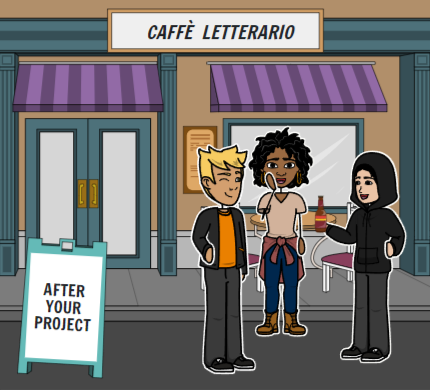 Design requirement
Facilities
Materials: 
Resistent materials
App Develop:
Unity 3D
Blender
App Prototype: 
Balsamiq 
Sketch 
Marvel
Illustrator